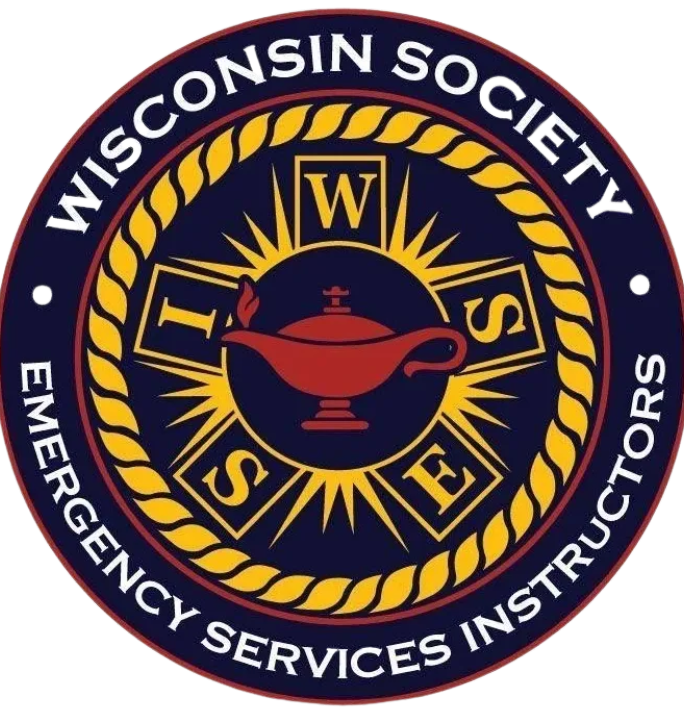 EVALUATING THE EVALUATOR
OR HOW I STOPPED WORRYING AND LEARNED TO LOVE CRITICISM
DOWN AND DIRTY!
Let’s break all this down…
1.	What curriculum are you following?
Curriculum is…
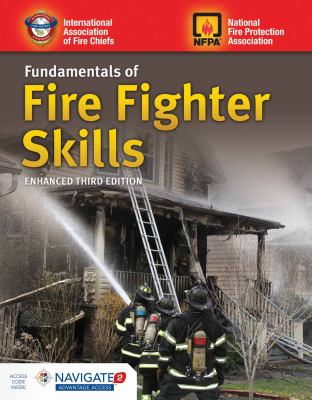 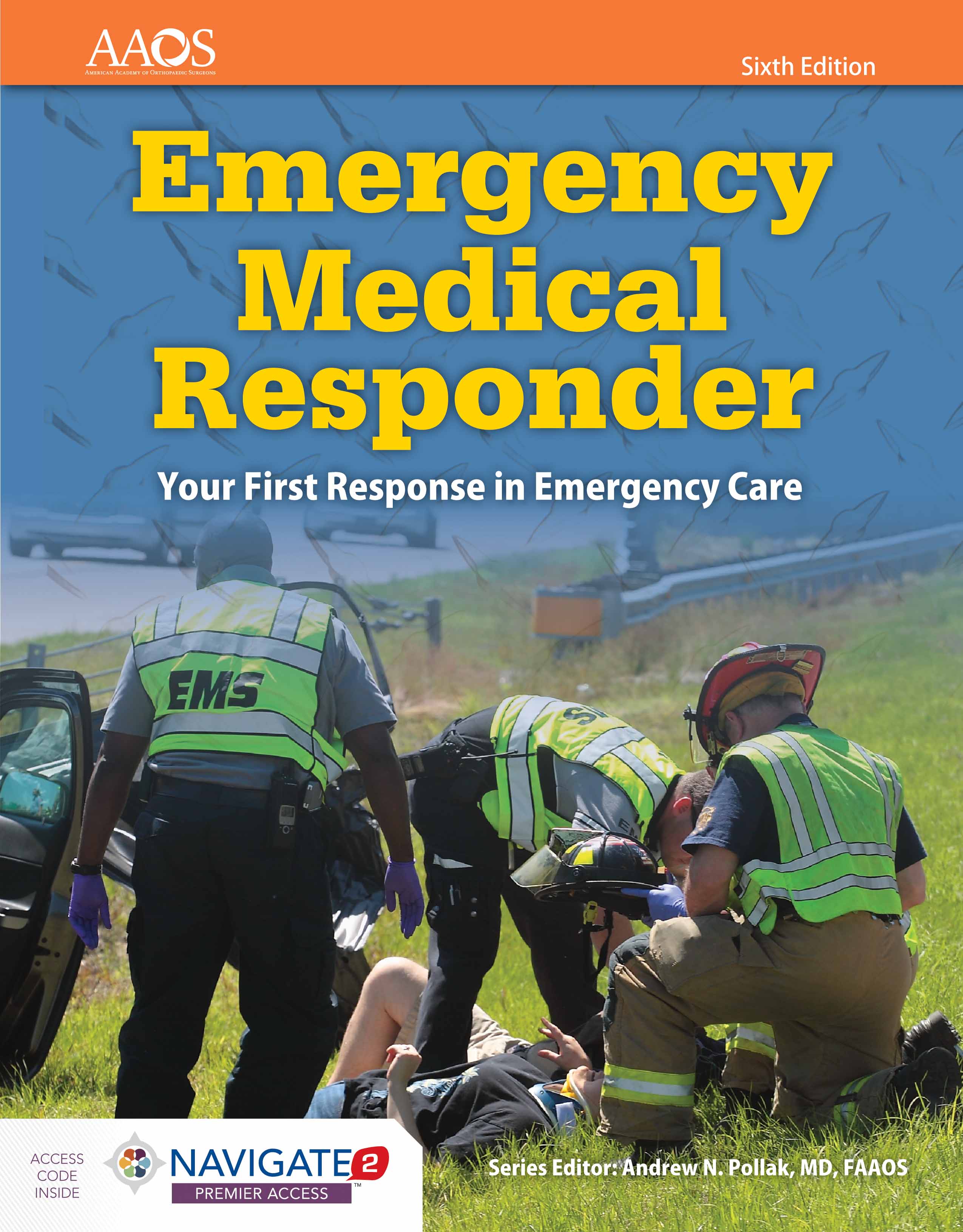 Is this a WTCS course or an agency course?
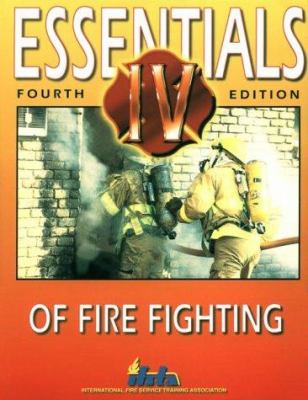 Do we know how to find those resources?
Are you qualified to teach?
2.	Analyze your schedule and planning
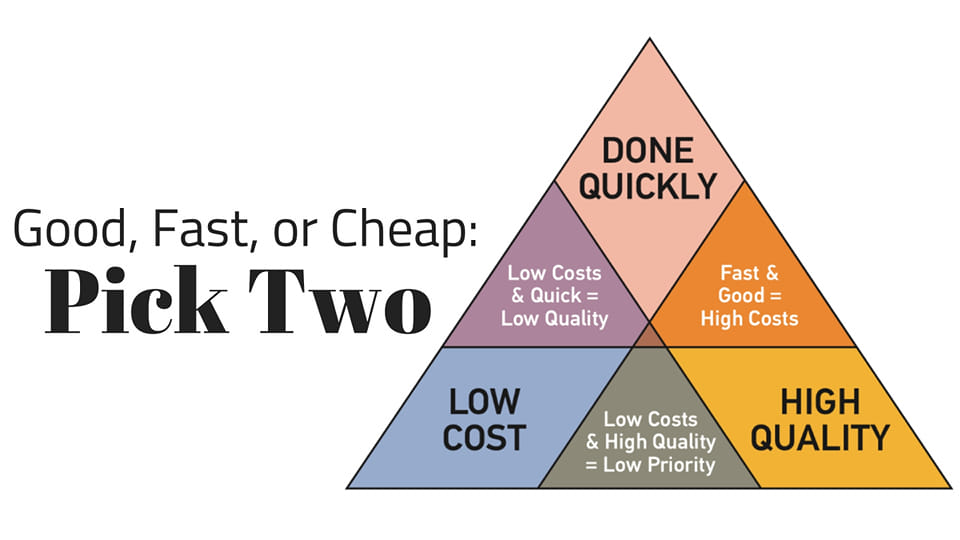 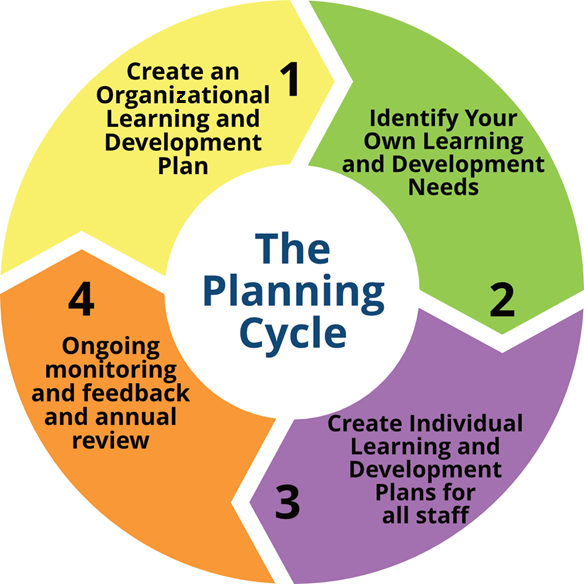 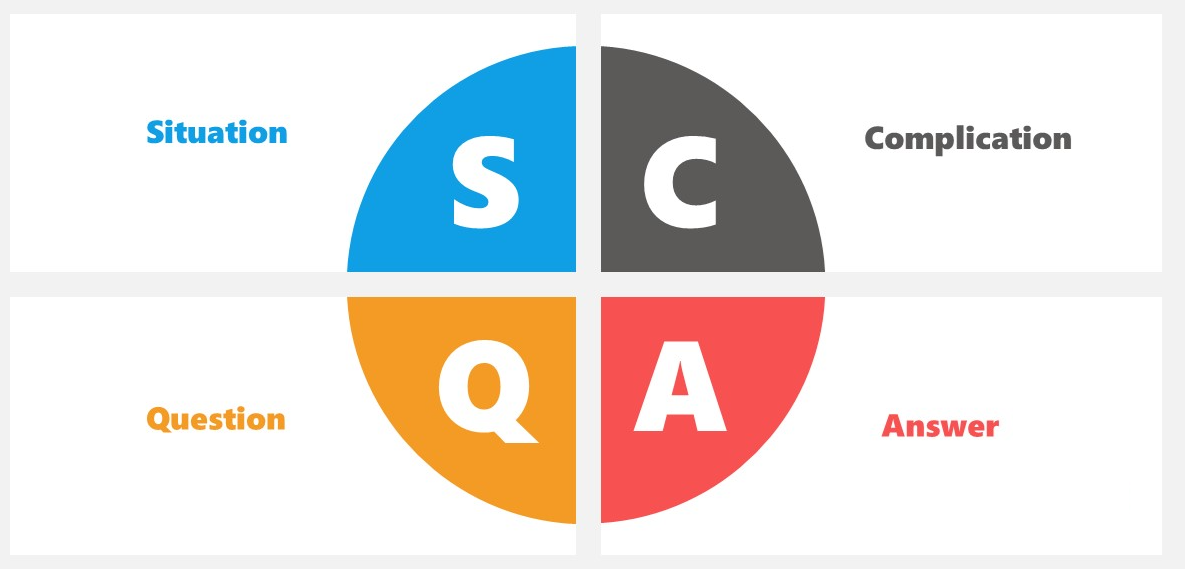 Is there enough time for all the didactic?
Start with the end…
Are you using Bloom and Maslow?
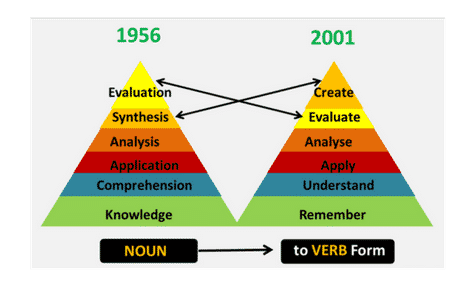 Does the course involve higher-order thinking skills (HOTS)?
Challenging
Empowering
Using
Groups
Competition
Bloom’s Taxonomy
Adaptive Learning Systems (ALS or OLS)
Lesson Plans
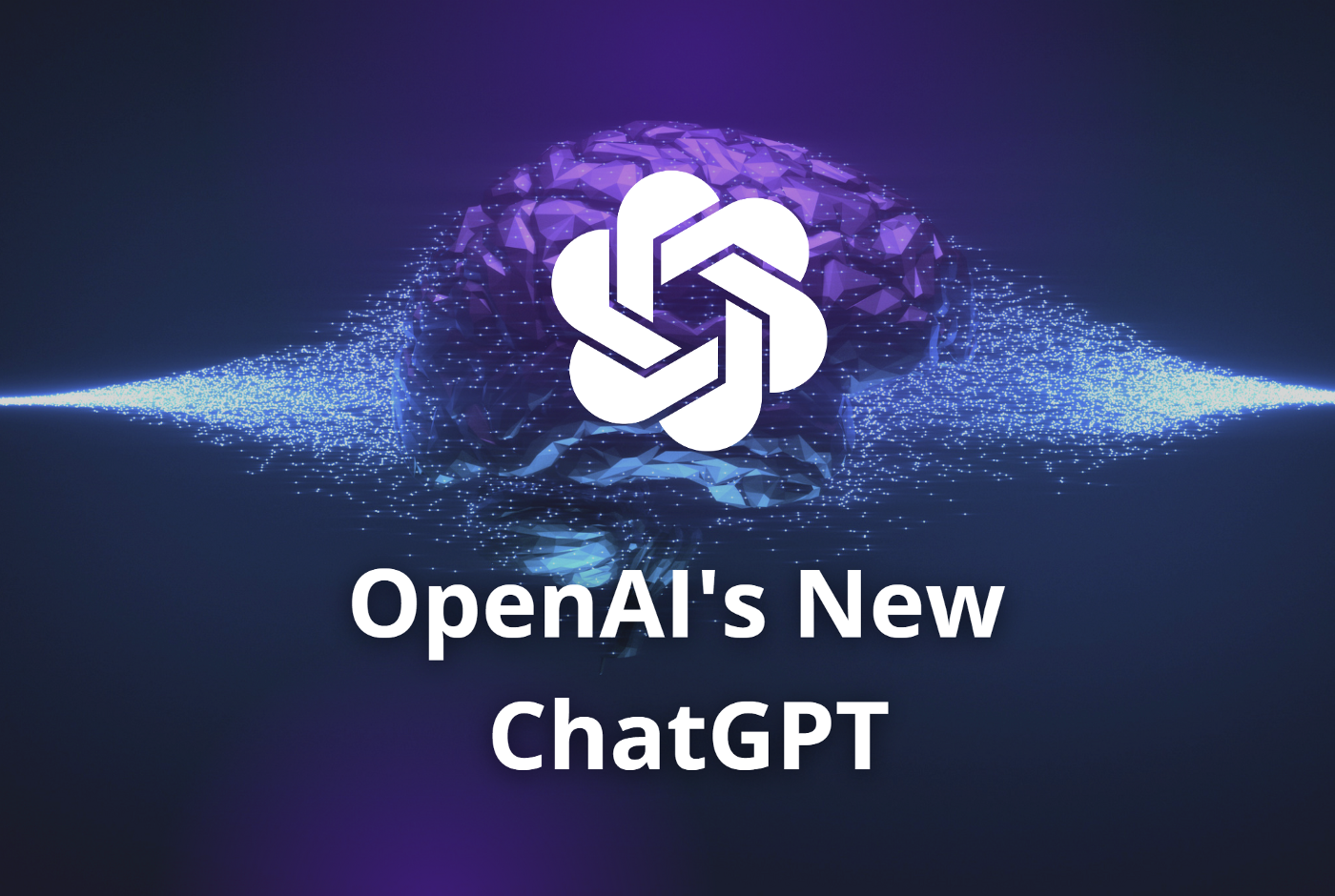 Evaluate your time in class
Is there a designed plan or progress to follow?
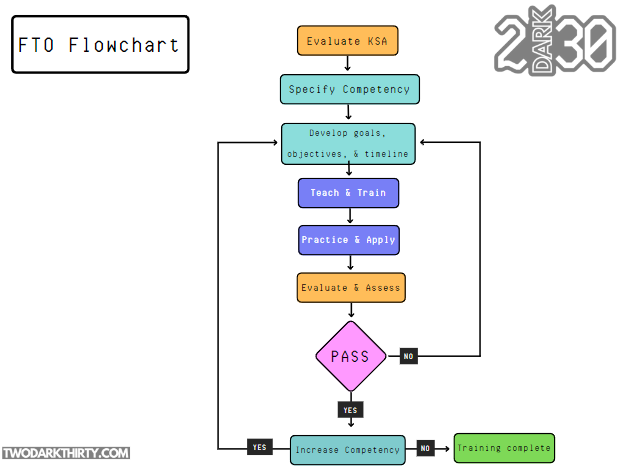 Curriculum Mapping
Let’s put things in the right order
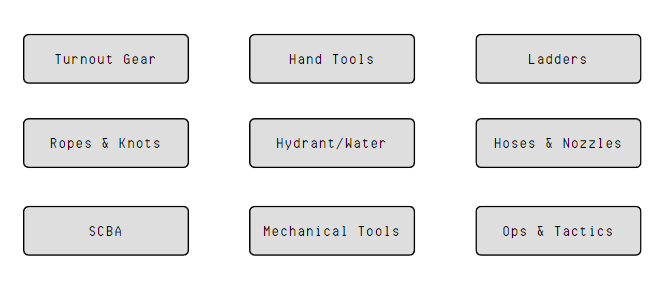 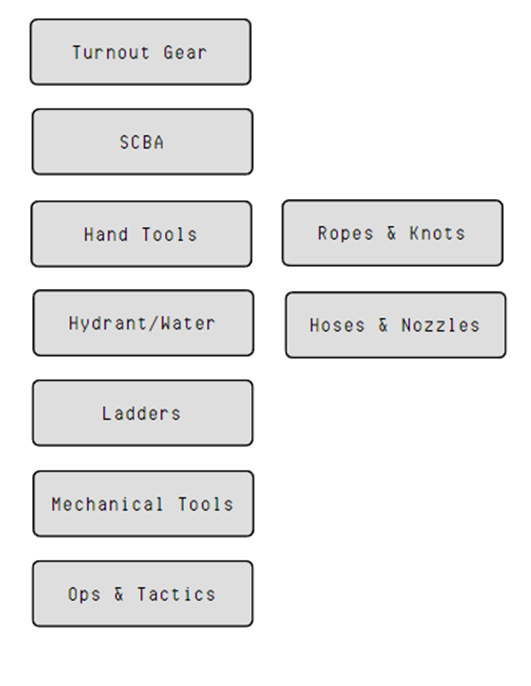 What do you use in class?
Future Technology… today
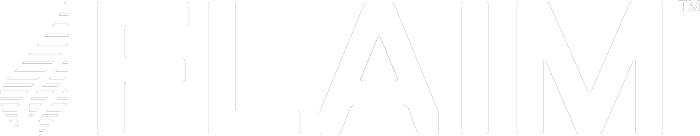 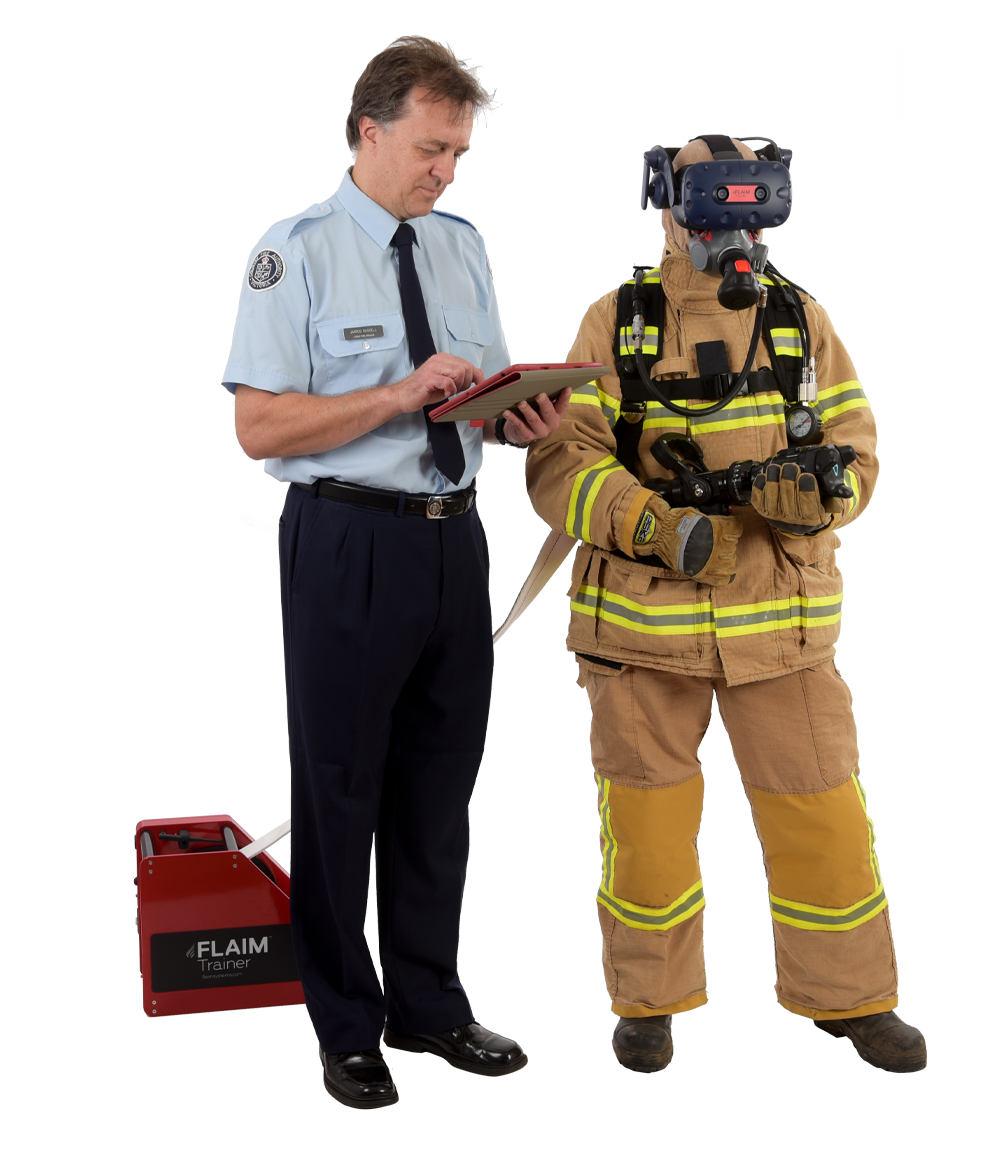 https://flaimsystems.com/products/trainer
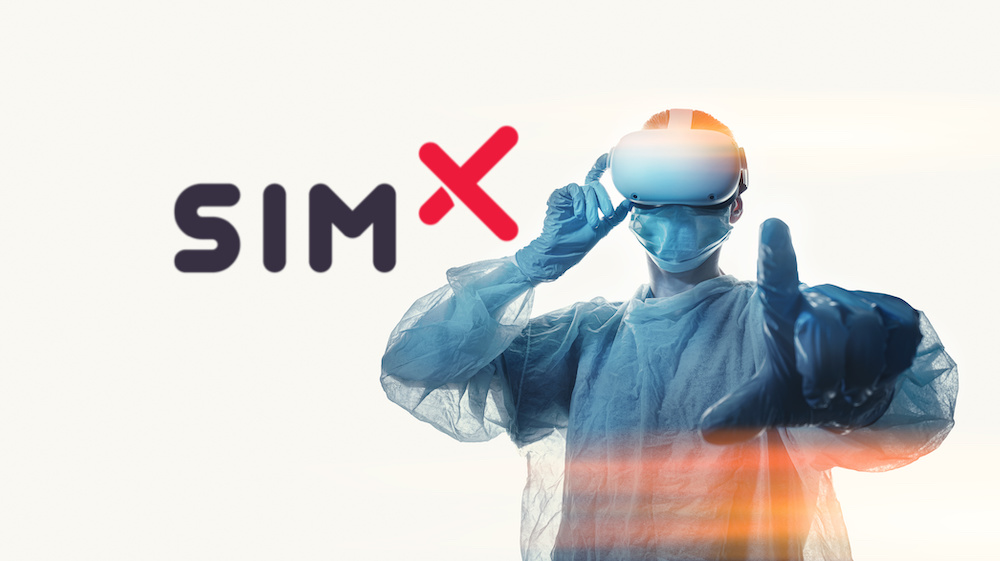 3.	Verify your course evaluations and assignments
What types of assessments do you use?
What types of assignments do you use?
Rubrics
How do you show proficiency?
4.	How do you evaluate your data?
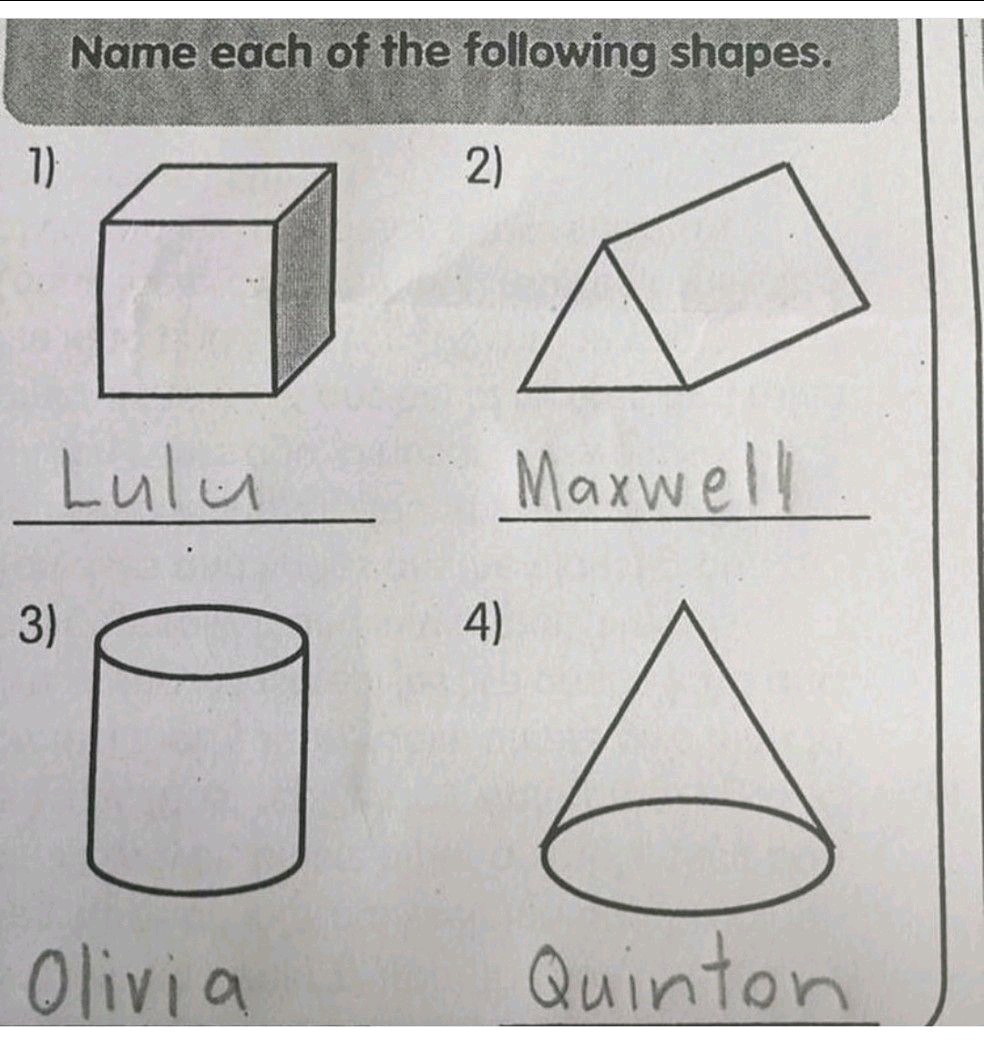 Evaluate your evaluations
Higher Order Thinking Skills (HOTS)
1. What do you think could have happened next?
2. Do you know of another instance where...?
3. What would you change in the story?
4. From the information given, develop a set of instructions about ...?
5. What do you see as possible outcomes? Why?
6. Why did ..... changes occur?
7. What was the turning point? Why?
8. What was the problem with...?
9. How would you have handled...?
10. What are the pros and cons of ...?
11. If you had access to all resources, how would you deal with...?
12. What are the alternatives?
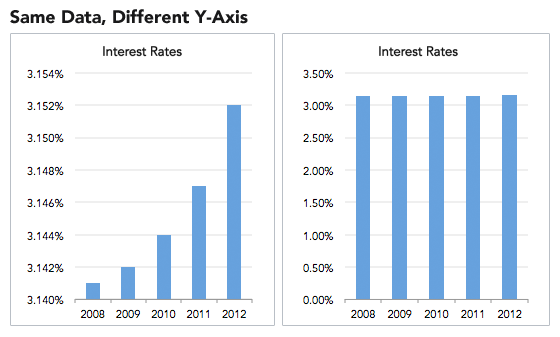 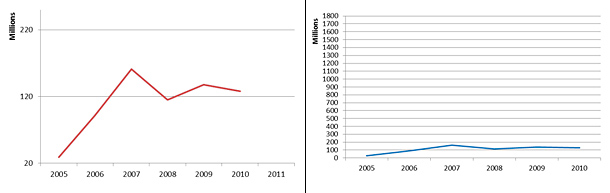 I Love Statistics… not really.
Do you look for student feedback?
Vicious Cycle
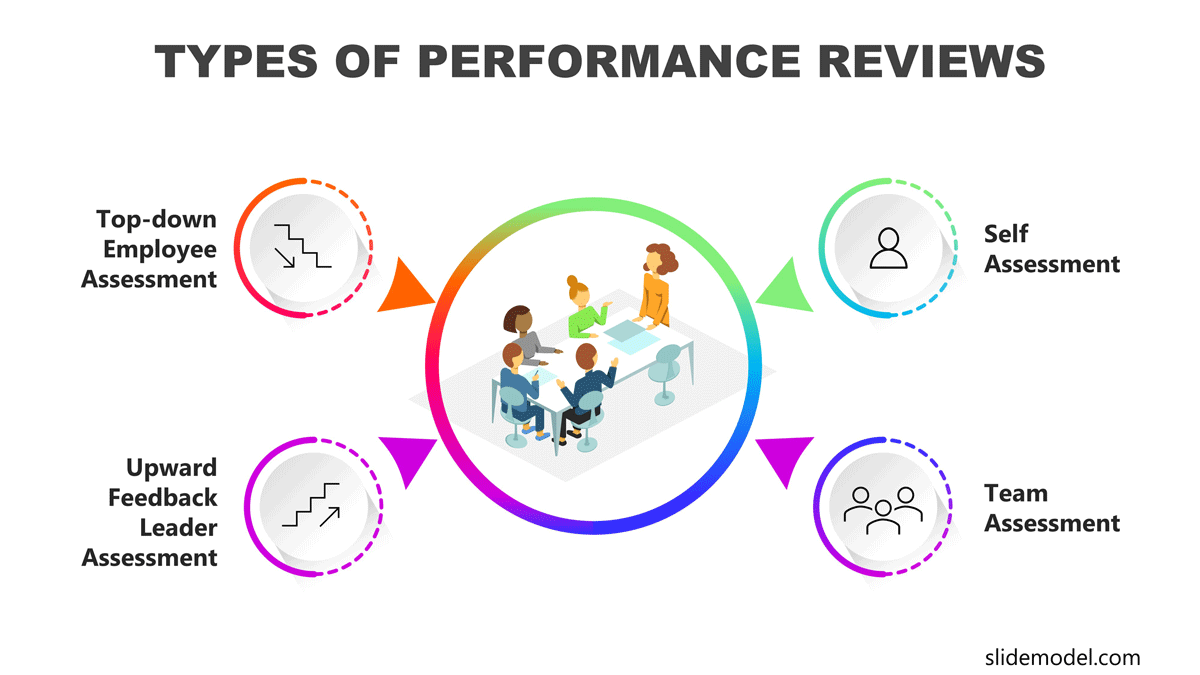 Self Assessments
5.	Who are your students?
Understand your audience
So where do we go from here?
THANKS FOR COMING
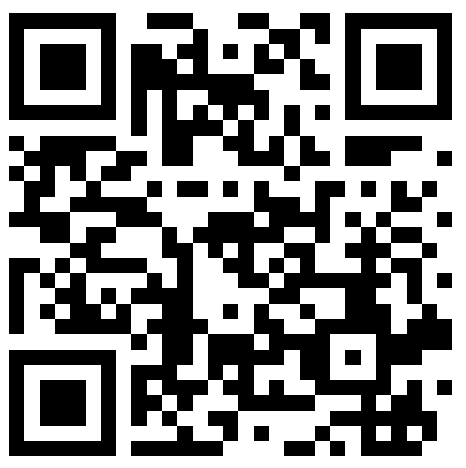